Методика решения заданий ГИА в 9 классах с учётом изменений в КИМах
Методика решения задач по теме «Анализ информации, представленной в виде схем, графов»(задание №9)
Соловьёва Марина Викторовна
Член ГМО учителей информатики
Учитель информатики МАОУ «Гимназии №80 г.Челябинска»
Задание №9Анализ информации, представленной в виде схем, графов
Код проверяемых элементов содержания (КЭС): 
2.5.2 Понятие математической модели. Задачи, решаемые с помощью математического (компьютерного) моделирования. Отличие математической модели от натурной модели и от словесного (литературного) описания объекта
Коды требования к уровню подготовки выпускников: 
2.4.2 Формирование умений формализации и структурирования информации, умения выбирать способ представления данных в соответствии с поставленной задачей - таблицы, схемы, графики, диаграммы, с использованием соответствующих программных средств обработки данных
Уровень сложности: П (повышенный)
Примерное время выполнения: 4 минуты
Балл за выполнение задания: 1
Задание №9Анализ информации, представленной в виде схем, графовТеоретический материал
Графы. Поиск количества путей
Нужно знать:
что такое граф (это набор вершин и соединяющих их ребер) и как он описывается в виде таблицы, чаще всего используется взвешенный граф, где с каждым ребром связано некоторое число (вес), оно может обозначать, например, расстояние между городами.
в город R можно приехать только из городов X, Y, и Z, то число различных путей из города A в город R равно сумме числа различных путей проезда из A в X, из A в Y и из A в Z, то есть,где  обозначает число путей из вершины A в некоторую вершину Q
число путей конечно, если в графе нет циклов – замкнутых путей
4
!
NЖ= NД + NБ + NГ + NВ + NЕ
Количество путей из А в Ж
1
1
Б
1+1+1+1+3=7
1+1+1=3
Д
1
А
Ж
Г
Е
В
1
1
5
Количество путей из А в Л через Д
Сколько существует различных путей из города А в город Л, проходящих через Д?
Д
И
Б
Ж
В
А
Л
Г
Е
К
6
Количество путей из А в Л через Д
Сколько существует различных путей из города А в город Л, проходящих через Д?
Д
И
Б
Ж
В
А
Л
Г
Е
К
Пример №1 Демо ОГЭ 2020
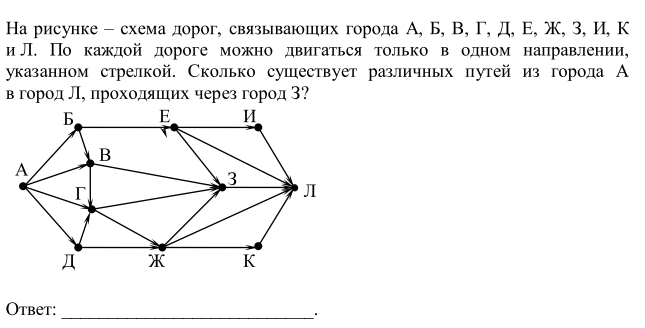 **Схоже с заданием №11 ОГЭ, но усложнено до уровня ЕГЭ (задание №15)
** Проходящих через вершину(город)
** Не проходящих через вершину
7
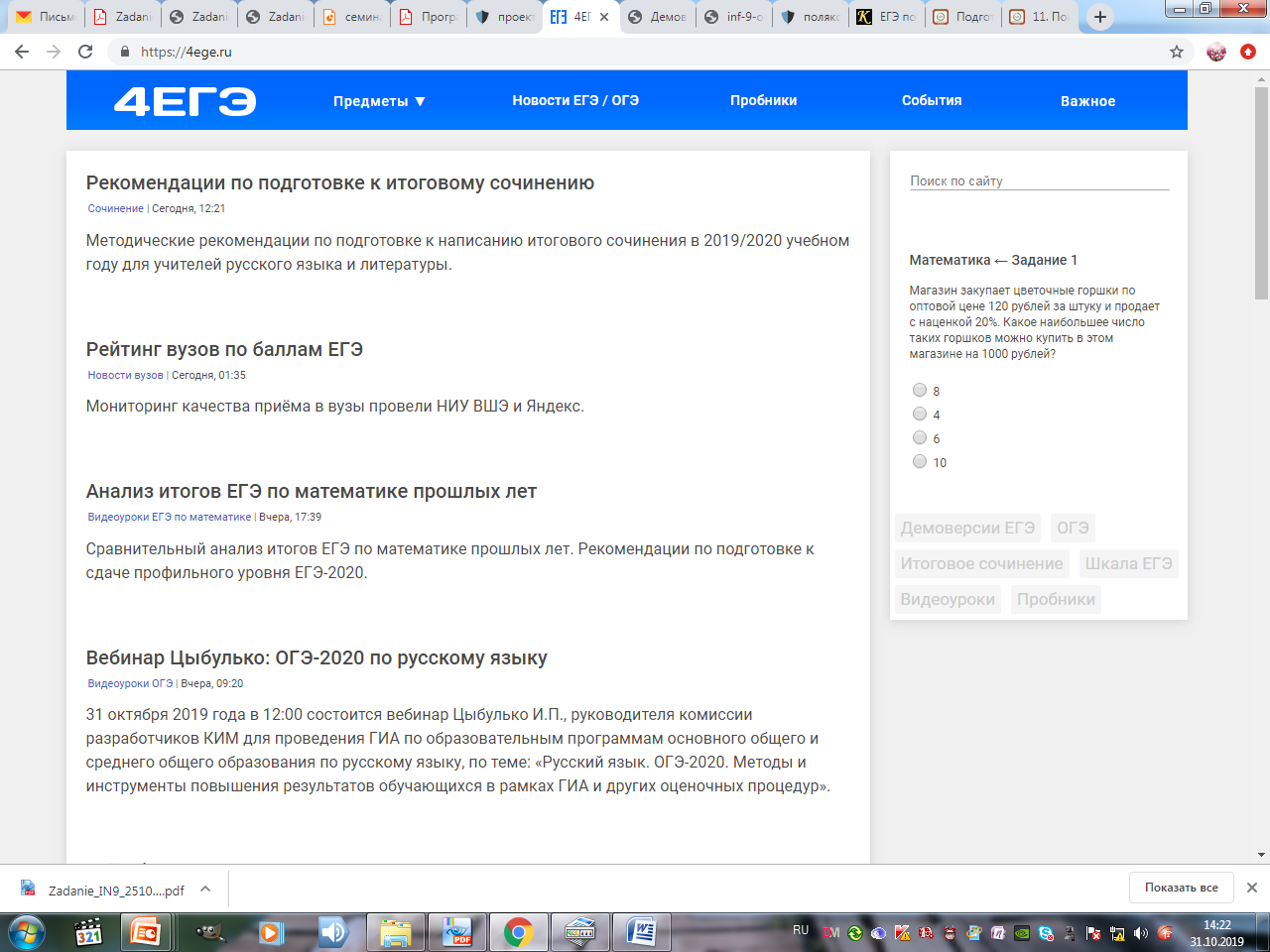 https://4ege.ru/
Решение способ 1
1
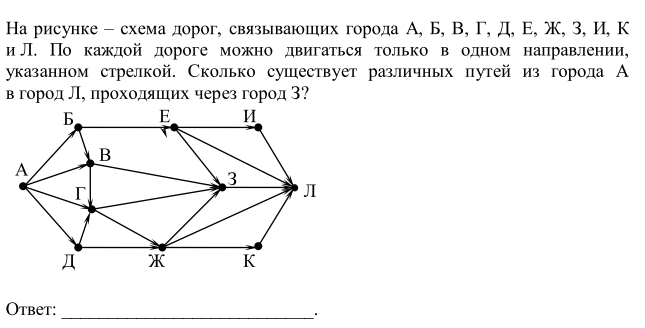 1
1
1
2
1
2
10
1
Ответ:10
1
3
1
10
4
3
3
1
1
1
1
4
8
Пример №2

На рисунке – схема дорог, связывающих города А, Б, В, Г, Д, Е, Ж, З, И, К и Л. По каждой дороге можно двигаться только в одном направлении, указанном стрелкой. Сколько существует различных путей из города А в город Л?
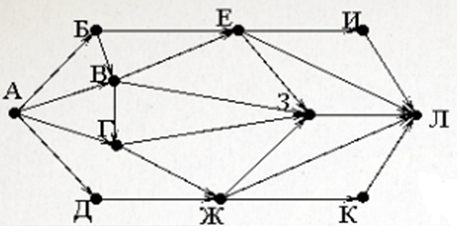 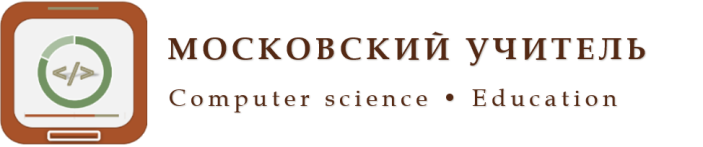 https://csedu.ru/
Решение способ 1
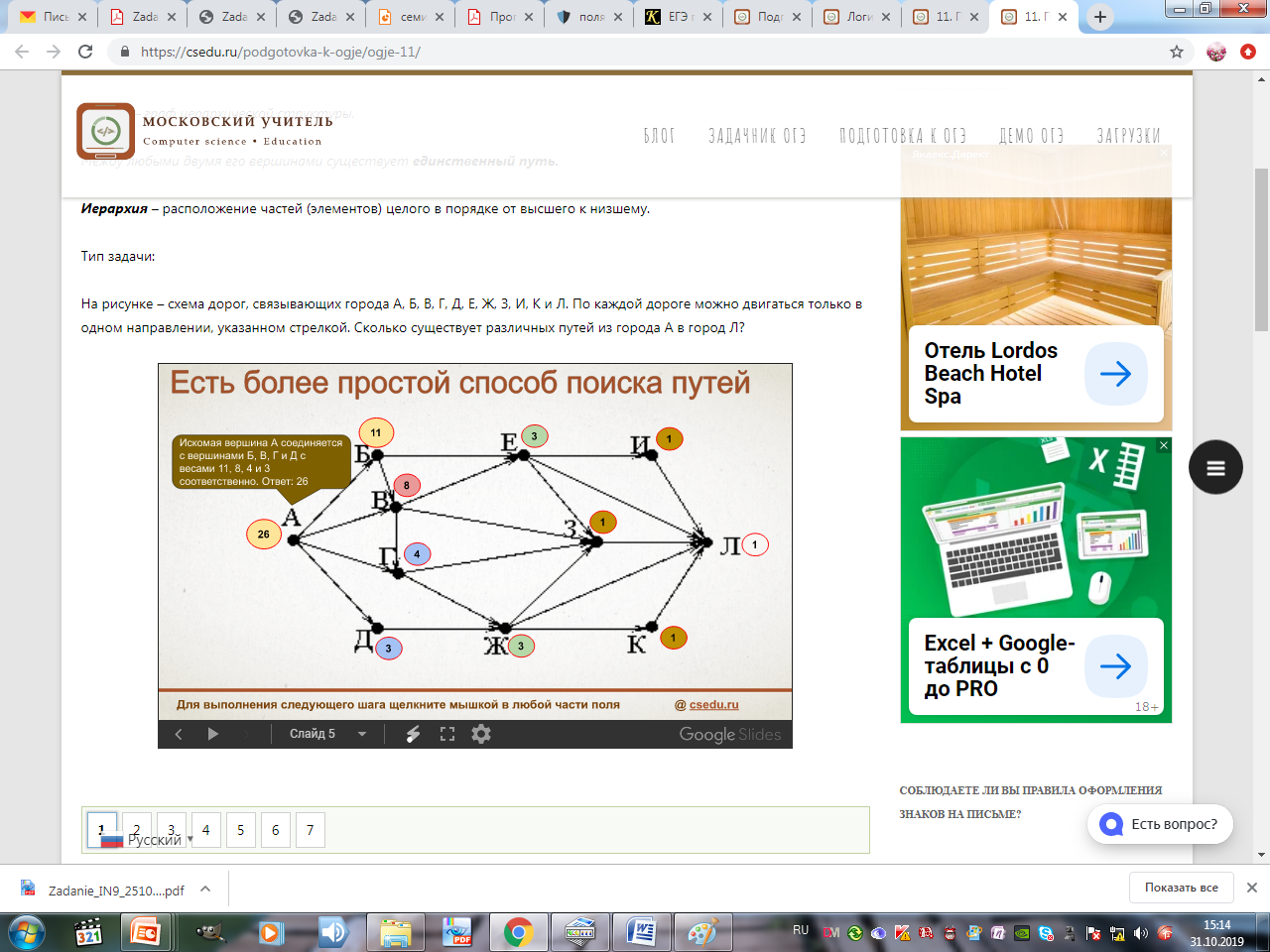 Решение способ 2 (Иерархия)
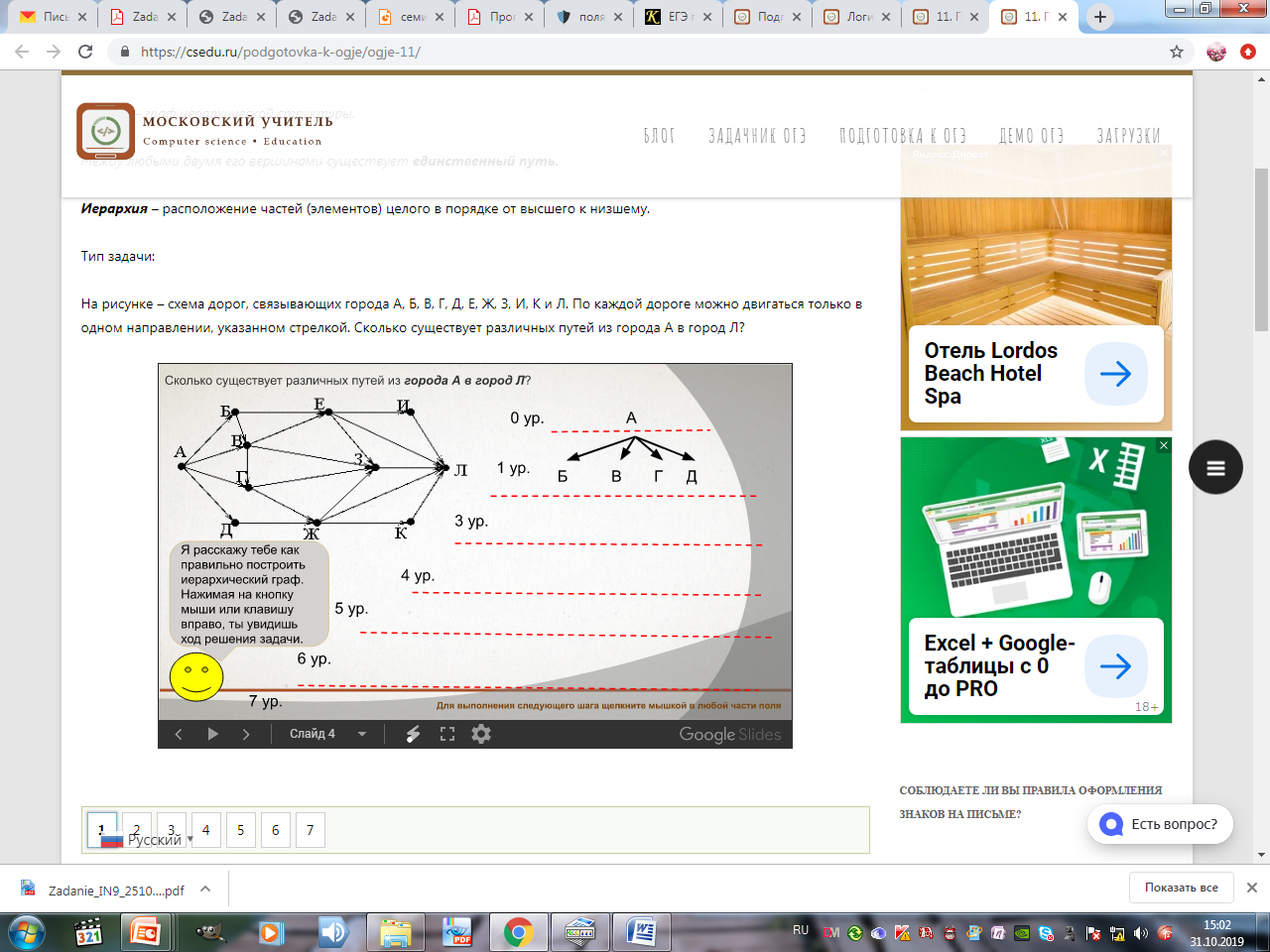 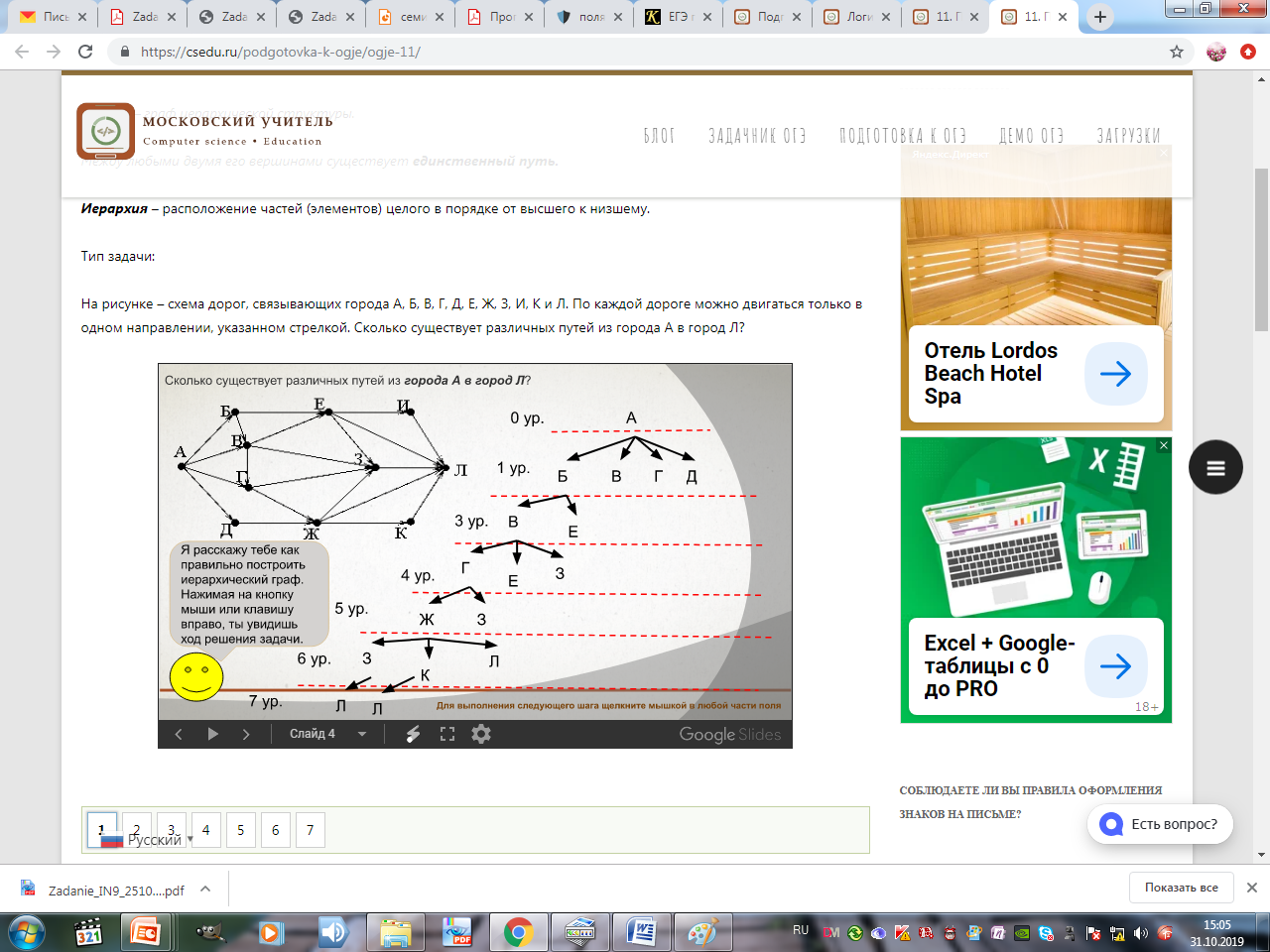 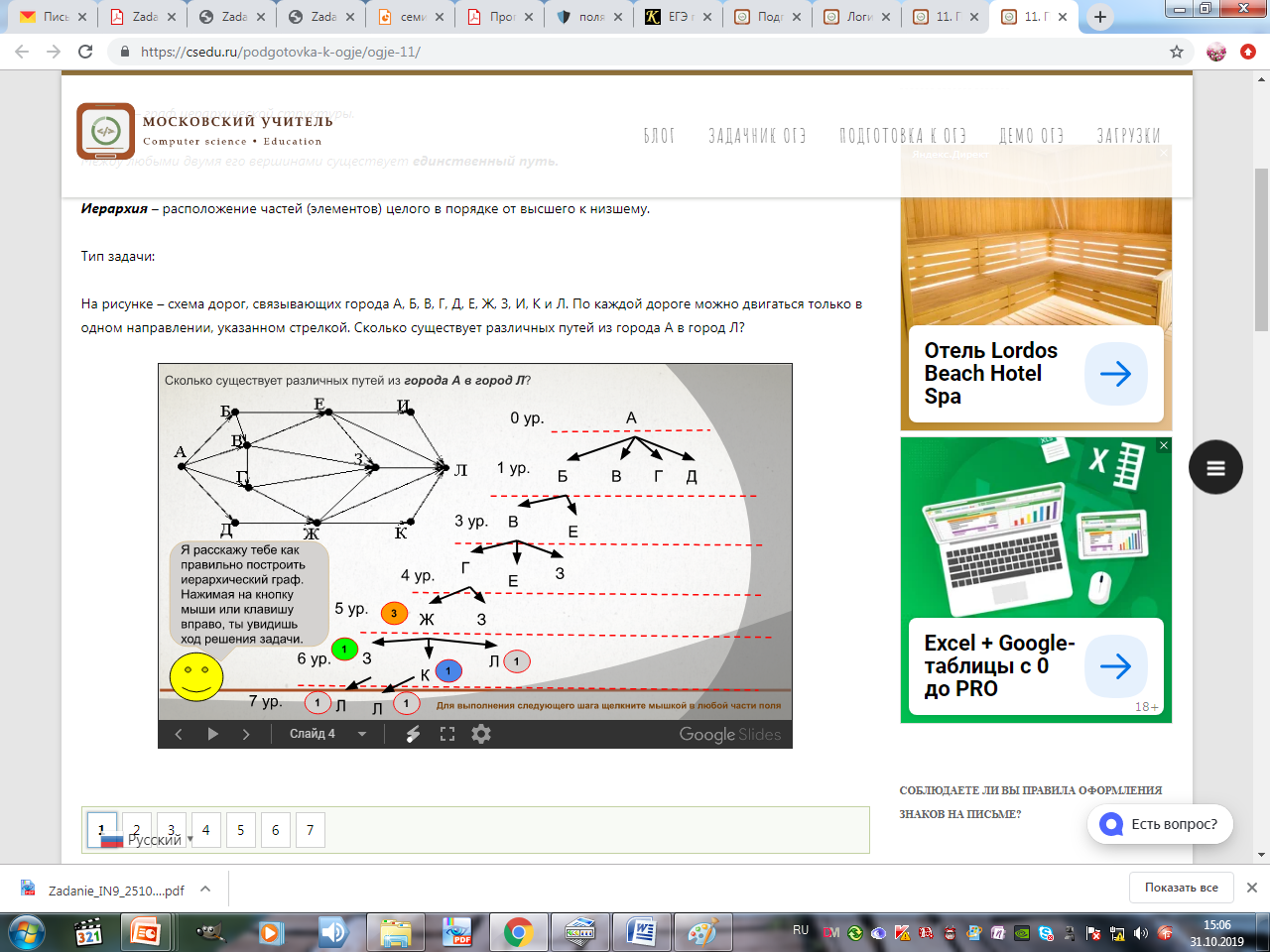 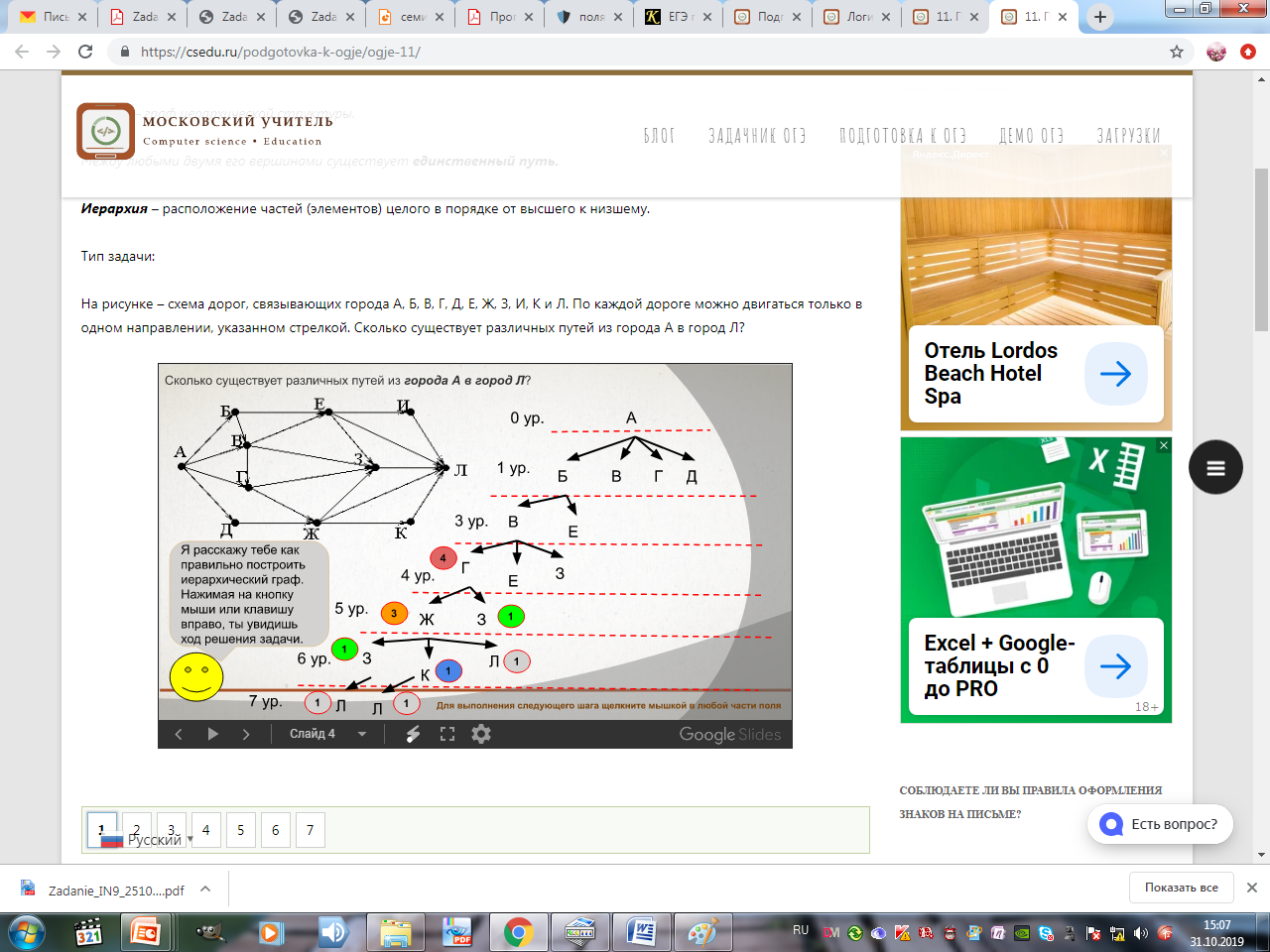 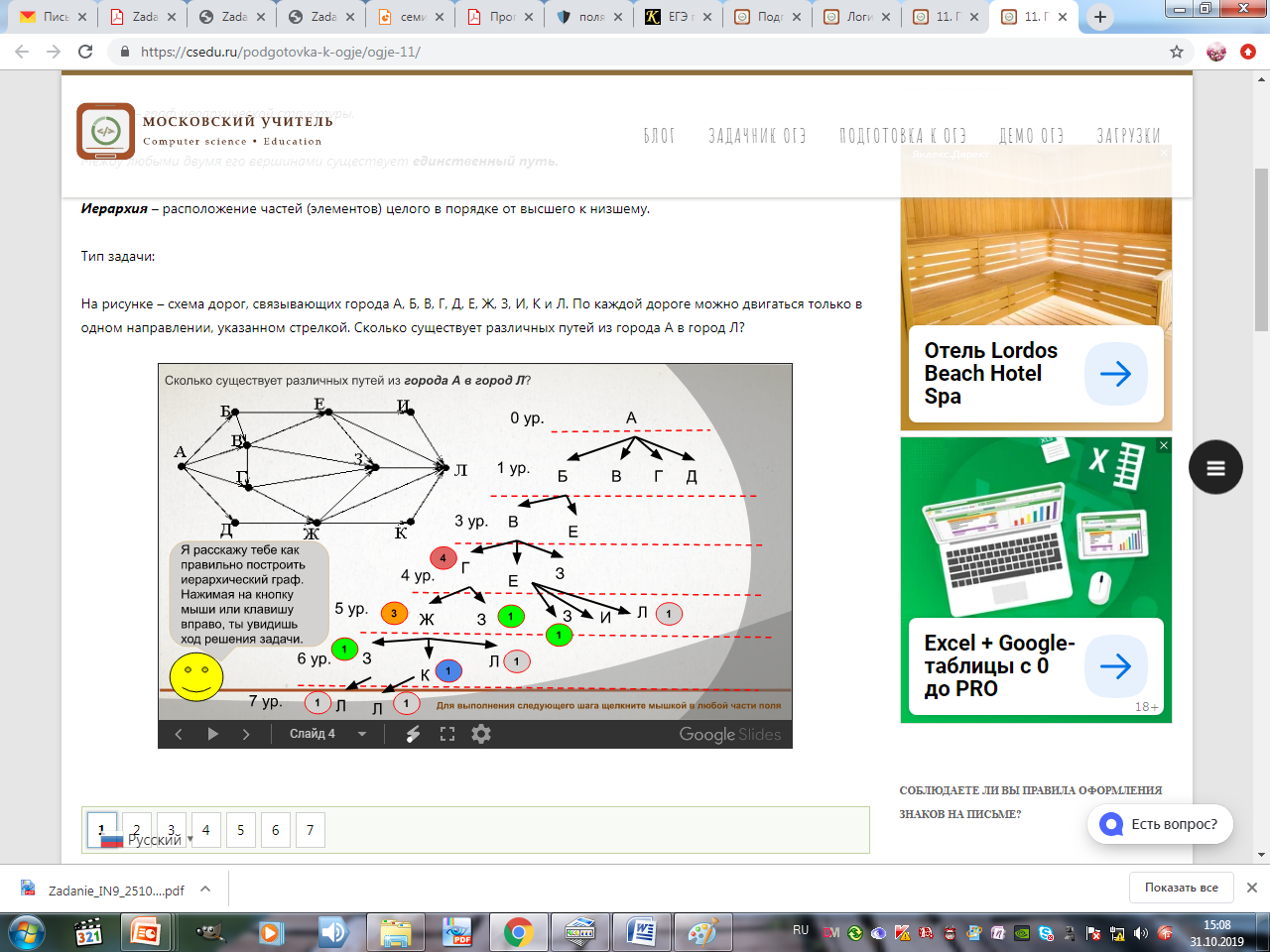 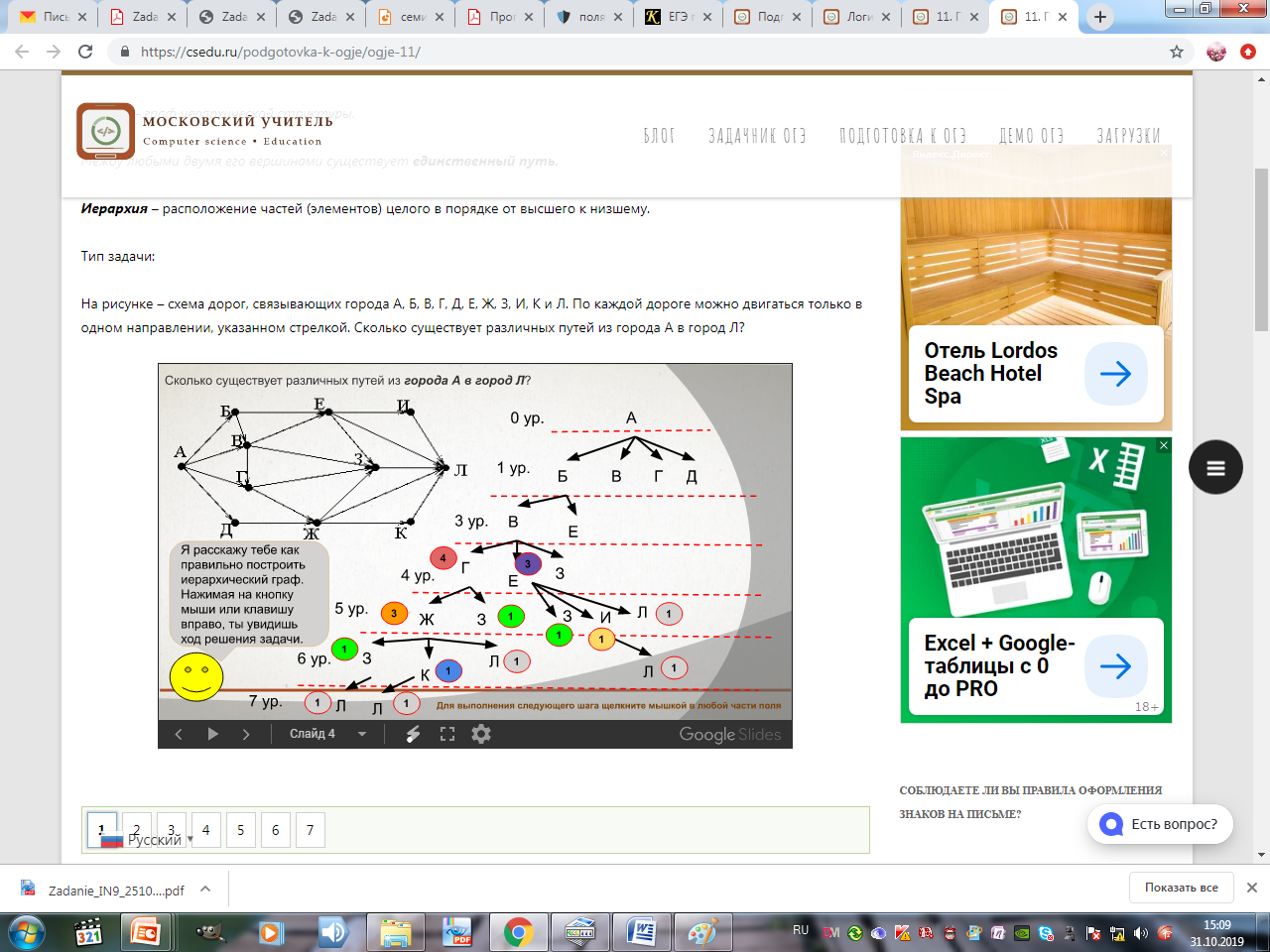 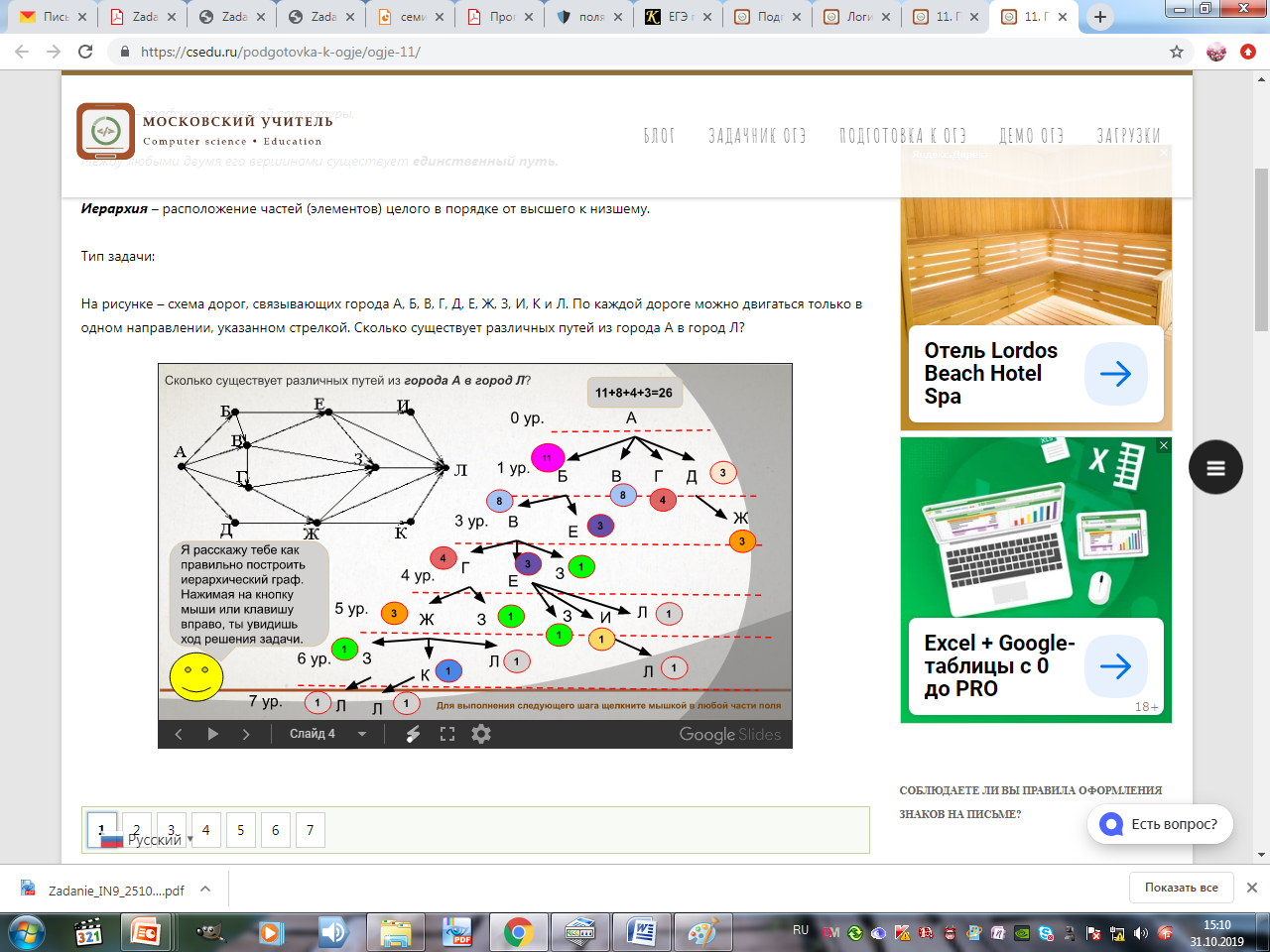